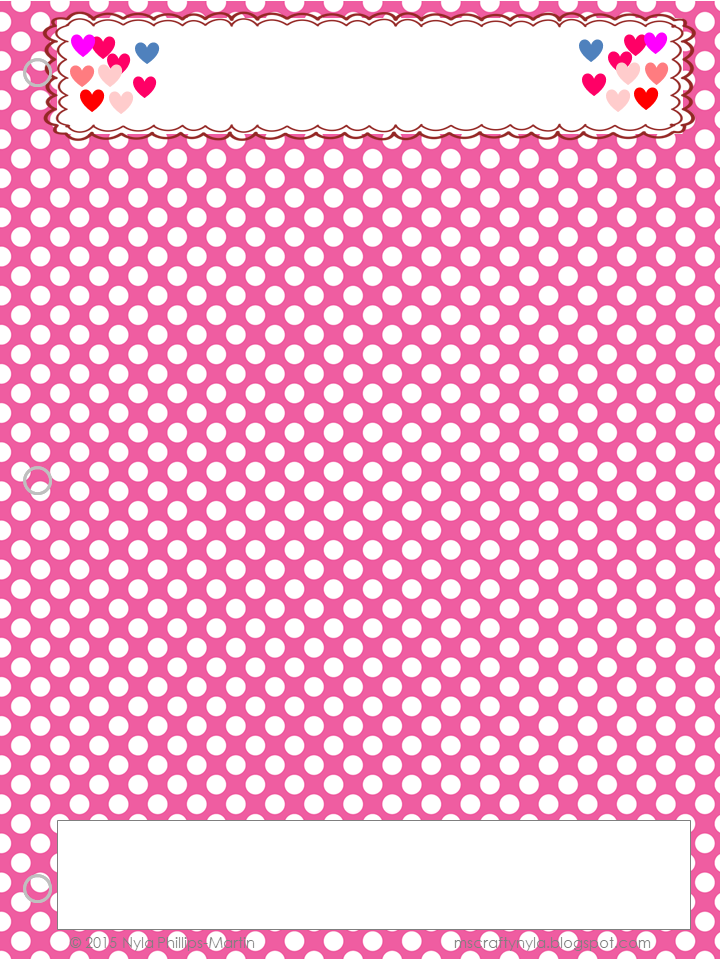 February 2021
We TOAD-A-LY love 
preschool!
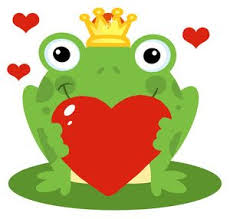 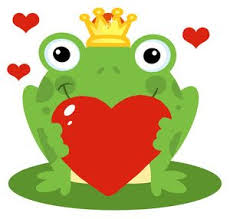